AUTOGESTION DEL ESTRES
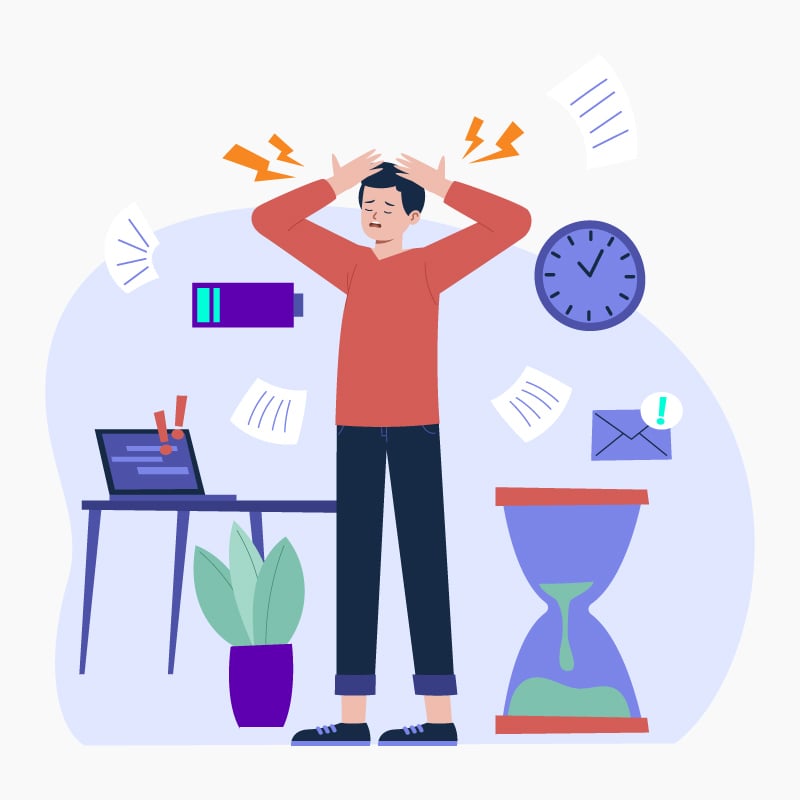 El estrés es un componente común de la vida cotidiana, y el autocuidado implica desarrollar estrategias para manejarlo de manera efectiva, como la práctica de técnicas de relajación, la planificación del tiempo, el establecimiento de prioridades y la búsqueda de actividades placenteras.
PARTICIPACIÓN SOCIAL
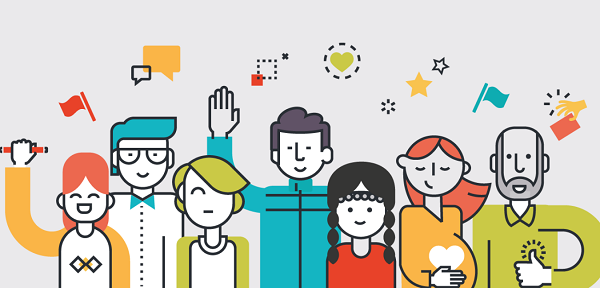 Educación cívica y participación ciudadana: Es importante promover la educación cívica y la conciencia cívica entre los ciudadanos para fomentar su participación activa en la sociedad. Esto puede incluir programas educativos en escuelas, campañas de sensibilización pública, capacitación en liderazgo cívico y desarrollo de habilidades para la participación efectiva.
Evaluación de la calidad de los servicios de salud
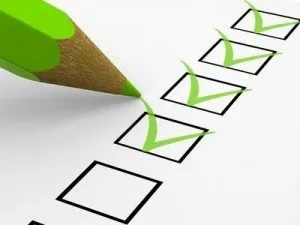 Los ciudadanos pueden participar en la evaluación de la calidad de los servicios de salud a través de encuestas de satisfacción, visitas de observación a centros de salud, y participación en procesos de auditoría y rendición de cuentas.
CULTURA DE BIENESTAR Y SALUD:
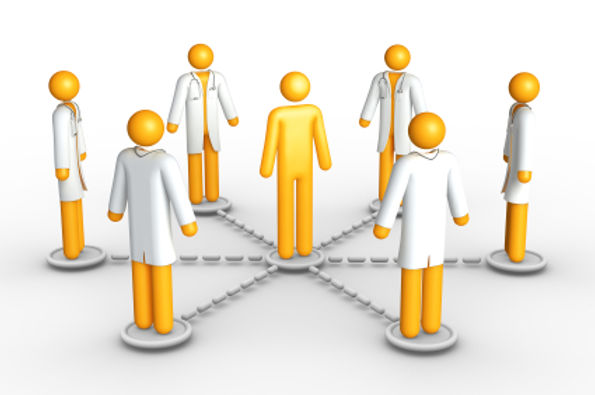 La atención centrada en el paciente reconoce la importancia de comprender y respetar las preferencias culturales de los pacientes en el proceso de atención médica. Esto incluye adaptar las intervenciones de salud a las creencias y valores culturales de los pacientes para mejorar la adherencia y los resultados de salud.